¼
.25
25%
1
Session Outcomes:
To identify equivalences between fractions, decimals and percent.

To identify the relationship between fractions, decimals and percent.
2
[Speaker Notes: May 2011. Kindly contributed to www.skillsworkshop.org by Helen Holt, Lincoln College.]
What are fractions, decimals,and percents?
Fractions, decimals and percents are different ways of representing part of a whole. 

We could say 50% of something,  or ½, or 0.5. These are all the same quantity.
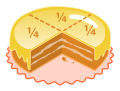 3
[Speaker Notes: May 2011. Kindly contributed to www.skillsworkshop.org by Helen Holt, Lincoln College.]
What are fractions?
A fraction describes part of a whole when the whole is cut into equal parts.

This circle has been cut into four equal parts. These equal parts are called fourths. A fourth is written as:  ¼

The three red sections equal three fourths, which would be written as:  ¾
¼
4
[Speaker Notes: May 2011. Kindly contributed to www.skillsworkshop.org by Helen Holt, Lincoln College.]
Fractions can be converted into other forms…
Fractions
Percents
Decimals
5
Same Value Different Forms
A same value can be written in different forms. For example:

½ fraction
.5 decimal
50% percent
[Speaker Notes: May 2011. Kindly contributed to www.skillsworkshop.org by Helen Holt, Lincoln College.]
Convert a fraction 
into a decimal 

Divide the top of the fraction(numerator) by the bottom (denominator) of the fraction:
	         ½ =  1÷2 = 0.5
7
Time to try converting a fraction into a decimal.
Fraction to convert = 3/4 
  Divide  3(numerator) ÷ 4(denominator)
  Answer = .75

3/4 is equivlent to .75
8
Convert a decimalinto a percentage
Multiply the decimal by 100:
	        0.25 x 100 = 25%
9
Time to try converting a decimal into a percent.
Decimal to convert = .75 
  Multiply the decimal by 100  
                    .75 x 100
3.   Answer = 75%
.75 is equivalent to 75%
10
75 out of 100 squares are shaded.  
.75  or 75% or 75/100  (which reduces to ¾)
11
FRACTIONS		DECIMALS		PERCENTS
3/4                     .75		               75%
2/8
.25
25%
3/6
.50
50%
3/10
.30
30%
2/5
.40
40%
HINTS
Fraction to a decimal = Divide the numerator (top) by the denominator (bottom).
Decimal to a percent = Multiple the decimal by 100.
12
WANT TO PLAY A COMPUTER GAME?
http://www.math-play.com/Changing-Fractions-and-Decimals-to-Percents/changing-fractions-and-decimals-to-percents-millionaire.html

http://www.mathplayground.com/Decention/Decention_IWB.html
Helen Holt
13